В ЗДОРОВОМ ТЕЛЕ – ЗДОРОВЫЙ ДУХБыстрее, выше, сильнее…
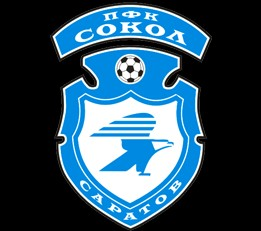 СОКОЛ
Основан в 1962 году.
Наивысшее достижение — 1-е место в I лиге (2000), 8-е место в Высшей лиге (2001). Полуфинал Кубка России (2001).
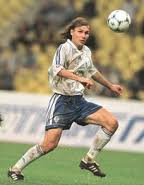 ОЛЕГ ТЕРЁХИН
Серебряный призёр чемпионата России: 2000
Бронзовый призёр чемпионата России: 1997
В списках 33-х лучших футболистов чемпионата России (3): № 1 (1997, 1998), № 3 (1999)
Член клуба Григория Федотова
29 мячей, забитые им в «Соколе» за сезон, до сих пор являются рекордом клуба.
Обладатель Кубка России: 2000, 2001, 2004 
С 14 июня 2012 года является старшим тренером саратовского «Сокола».
Андрей Федьков
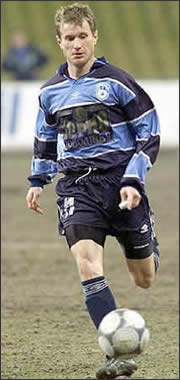 Член «Клуба 100» российских бомбардиров: 104 гола
Играя за «Сокол», был призван в ряды национальной сборной
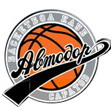 АВТОДОР
Основан в начале 1960-х гг.
1998/99 — Выступление в Евролиге, победа в группе над будущим чемпионом — Жальгирисом. Второе место в чемпионате России
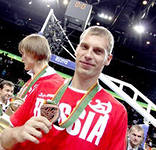 СЕРГЕЙ МОНЯ
ВИКТОР ХРЯПА
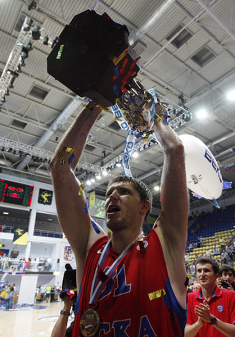 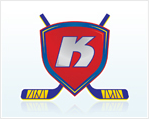 КРИСТАЛЛ
Основан в 1946 г
Четвертьфиналист Чемпионата России среди команд высшей лиги 1997
Денис Платонов
Чемпион России 2007.
Бронзовый призёр открытого чемпионата России КХЛ 2009.
Обладатель Кубка европейских чемпионов 2009.
Обладатель Кубка Шпенглера 2005.
Финалист Лиги чемпионов 2009.
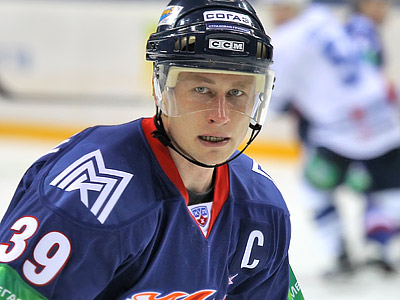 Андрей Кутейкин
Чемпион России 2008
Обладатель кубка Гагарина 2011
ПРОТОН (БалАЭС)
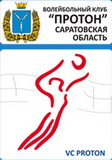 Основан в 1988 году
3-е место в чемпионате России — 2003, 2004, 2005.
Обладатель Кубка России — 1999.
Финалист Кубка Европейской конфедерации волейбола — 2005; 3-й призёр — 2002.
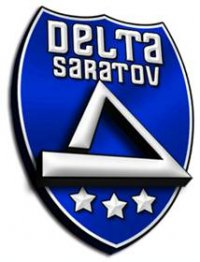 ДЕЛЬТА
Основан в 2003 году
 ЧЕМПИОНАТ РОССИИ:
    в 2005 - 3 место 
    В 2007 - 4 место 
    В 2008 - 2 место
ДМИТРИЙ ШИШИН
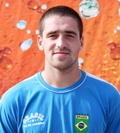 Чемпионат мира
    Победитель: 2011
Евролига
    Обладатель 3 раза: 2009, 2011, 2013
    Финалист: 2012
     Бронзовый призёр 3 раза: 2007, 2008,         2010
  Кубок Европы
      Обладатель: 2010, 2012
      Финалист: 2005
СЕРГЕЙ УЛЕГИН
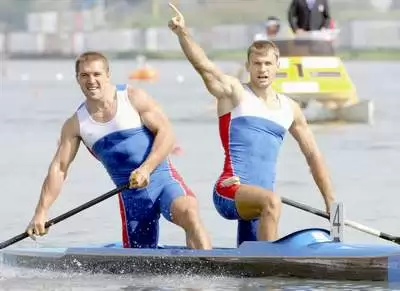 На олимпийском турнире  вместе с напарником – Александром Костоглодом – Сергей Улегин завоевал серебряную медаль в финальном выступление каноэ-двоек на дистанции в пятьсот метров.
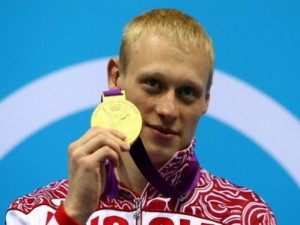 ИЛЬЯ ЗАХАРОВ
Летом 2012 года Илья Захаров на летних Играх в Лондоне стал первым в истории российским олимпийским чемпионом в индивидуальных прыжках с трёхметрового трамплина.
Александр ЛОГИНОВ
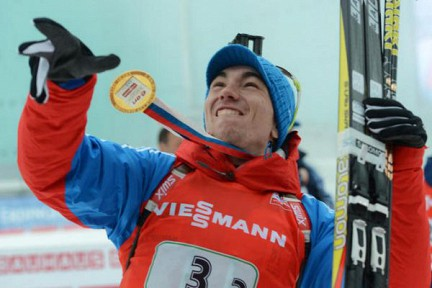 Дебют Александра в Кубке мира состоялся 28 февраля 2013 года в спринтерской гонке в Холменколлене, где он стал лучшим среди российских спортсменов, заняв 5 место. Через день в гонке преследования он занял 3 место.
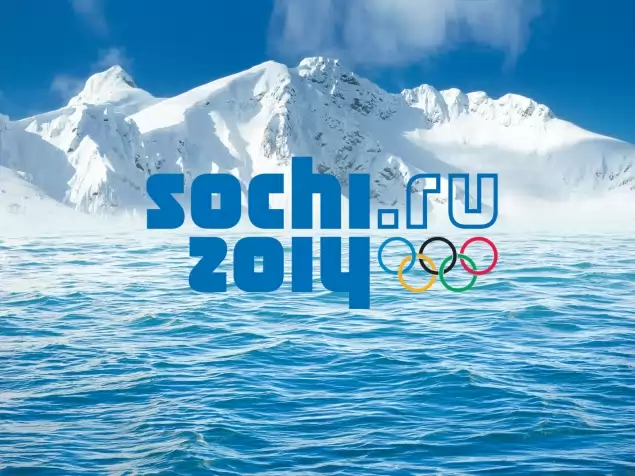 1. Назовите саратовскую команду по пляжному футболу.
2. В каком виде спорта выступает Автодор?
3. За какой саратовский клуб играл Олег Терёхин?
4. Кто стал Олимпийским чемпионом по прыжкам в воду?
5. Назовите женскую волейбольную команду Саратовской области.
6.  Хоккейный клуб Саратова?
7. В каком виде спорта выступает Александр Логинов?
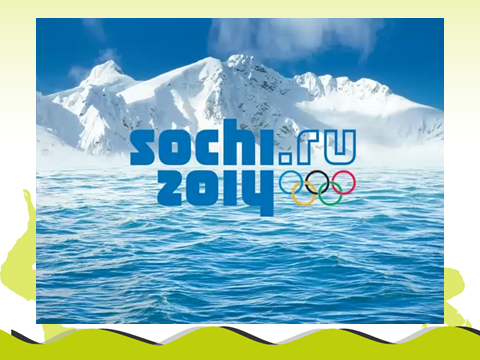